Team–Based Care Enabling Diverse Teams to Collaborate
2017 Home Care Summit
Tom Carter
Director of Clinical Education  
CBI Health Group
CBI offers a suite of solutions
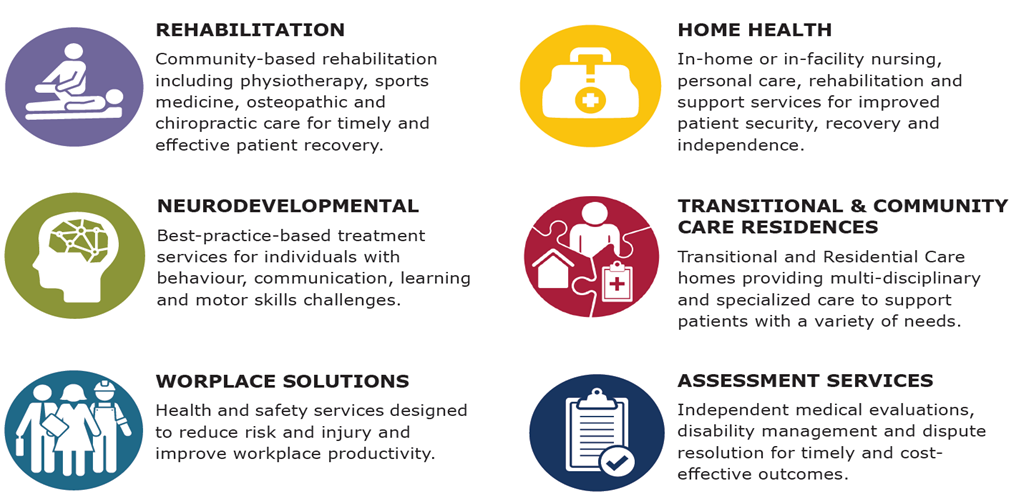 My mandate is Clinical Education and Research – Not business operations
Leveraging a talent rich and diverse group of clinical teams
Provide seamless care across settings
“People like you” – clustering expertise
Relationships – network wide
Link to external stakeholders
Data driven decision making
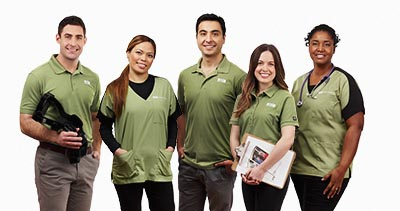 My Journey
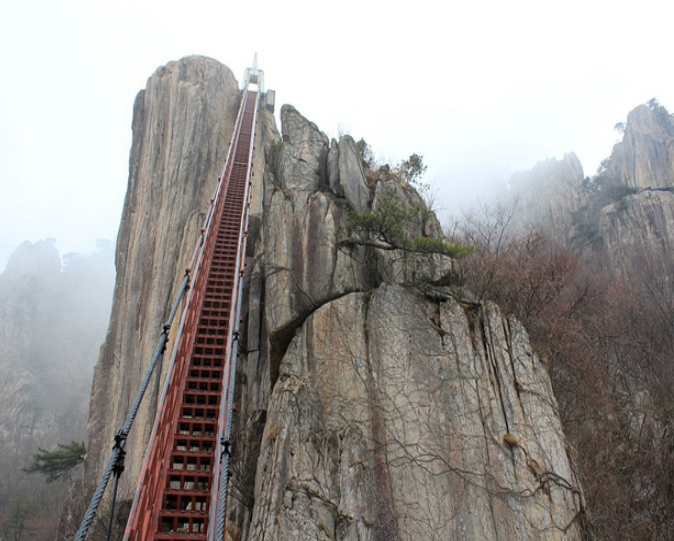 Been in role for 18 months
Started with teams that existed in a number of business units – fewer than 20 education leads
Have built to 60 education leads with teams enabling all segments of services
Teams are organized in a hub and spoke model
Home Health
Team Function
Rehab Clinics
Neuro- developmental
Director of
 Clinical Education
Residential and Transitional Living
Diverse Team-Based Care
An integrated approach that emphasizes collaboration
Patients with complex needs
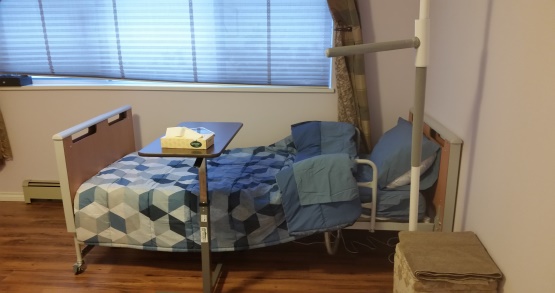 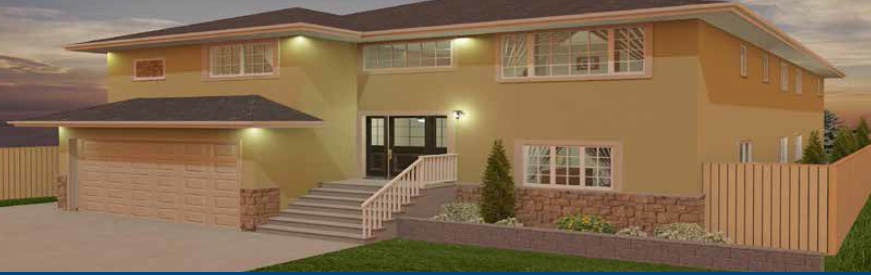 Diverse Team-Based Care
An integrated approach that emphasizes collaboration
Patients with complex needs
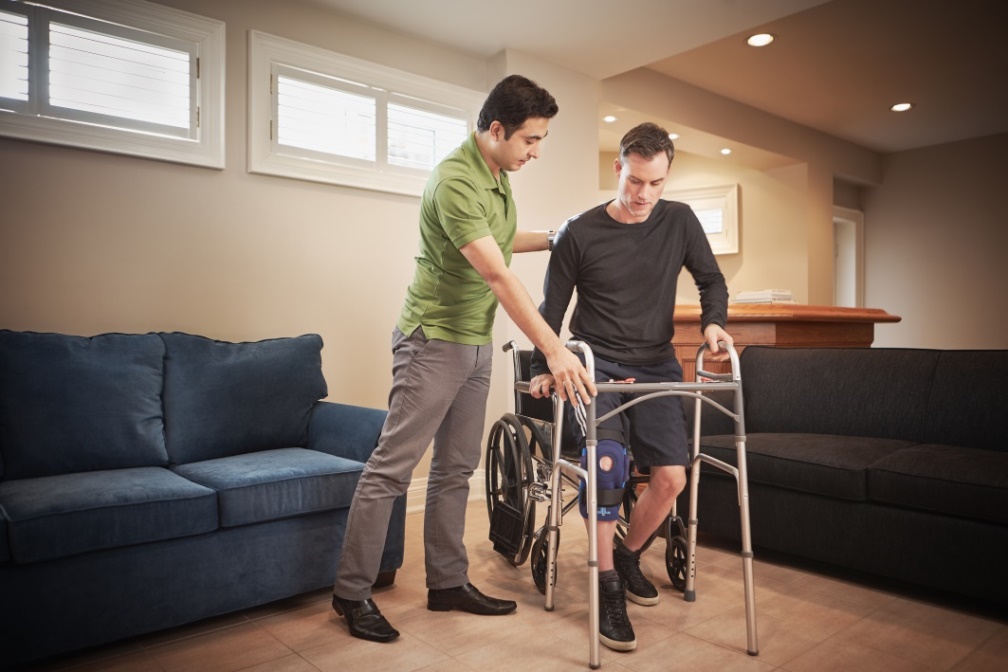 Diverse Team-Based Care
An integrated approach that emphasizes collaboration
Patients with complex needs
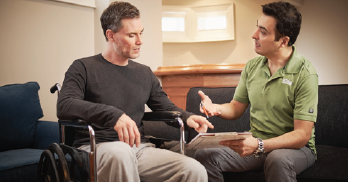 Diverse Team-Based Care
An integrated approach that emphasizes collaboration
Patients with complex needs
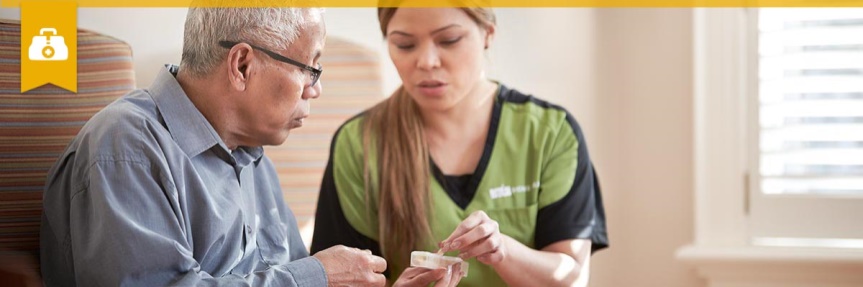 Components of Building a Network Wide Clinical Education Function
Talent
Awareness
Knowledge Sharing
Value Creation
Building a Community
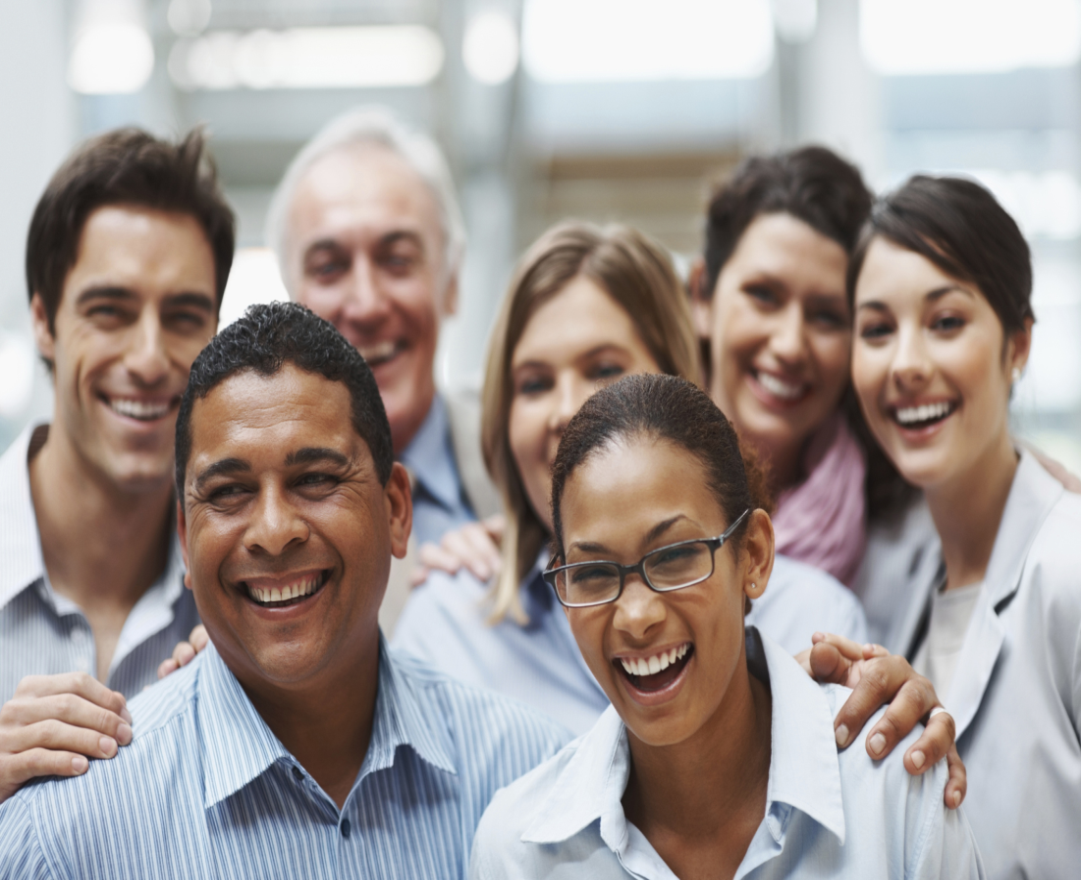 The Education Collaboration Challenge
What we are doing
Talent Attraction and Development are Critical
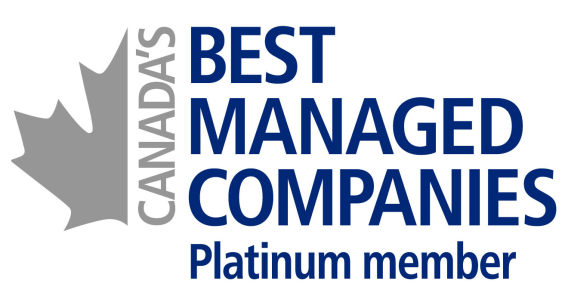 Recruitment program for key suites of services
Promoting CBI as a preferred employer of clinical talent
Opportunities to work with Subject Matter Experts on key projects
Opportunities to move between teams
Learning Circle – curated content and collaborative learning
Peer to Peer skills training
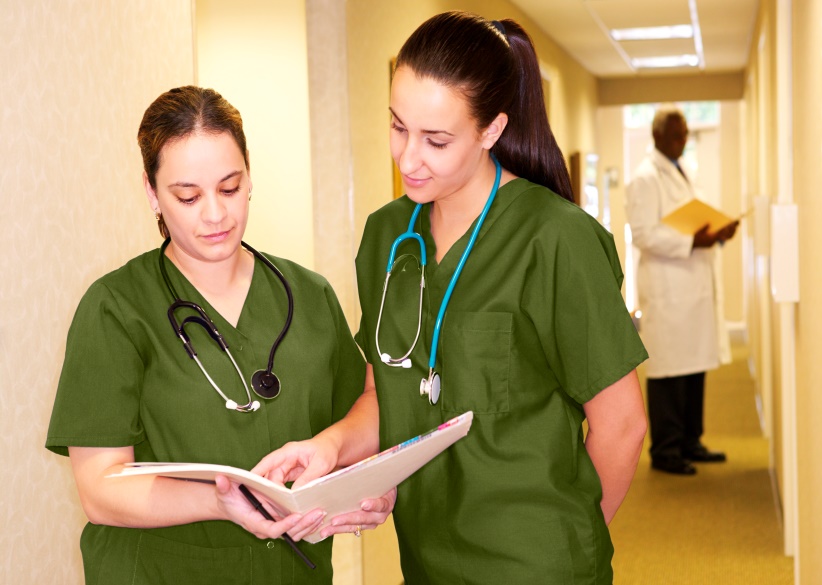 Raising Awareness of Collaborative Education
Senior level and clinicians
Internal town hall presentations
Ongoing engagement with business leaders
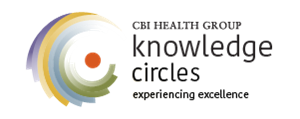 Knowledge Sharing
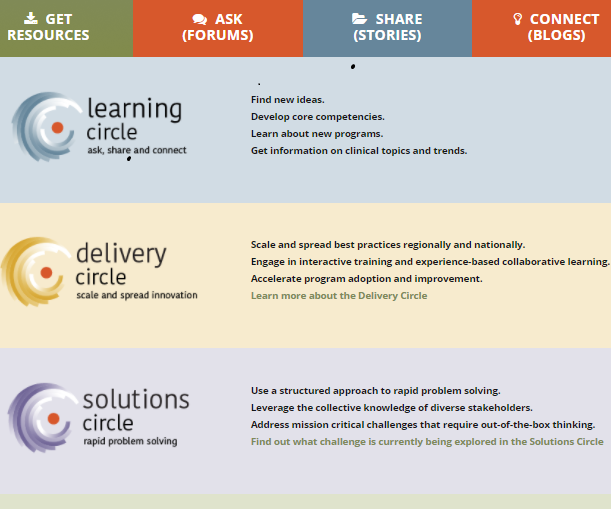 Best practice meetings
Clinical education leadership team
Cross functional working groups – Delivery Circles
Virtual internal education conferencing
Value Creation
Focused on value enablement although not all initiatives create measurable value
Some satisfy strategic or tactical goals
Focuses efforts on education initiatives that create value and also on time to value
Collaborative learning creates value in partnership with other functions
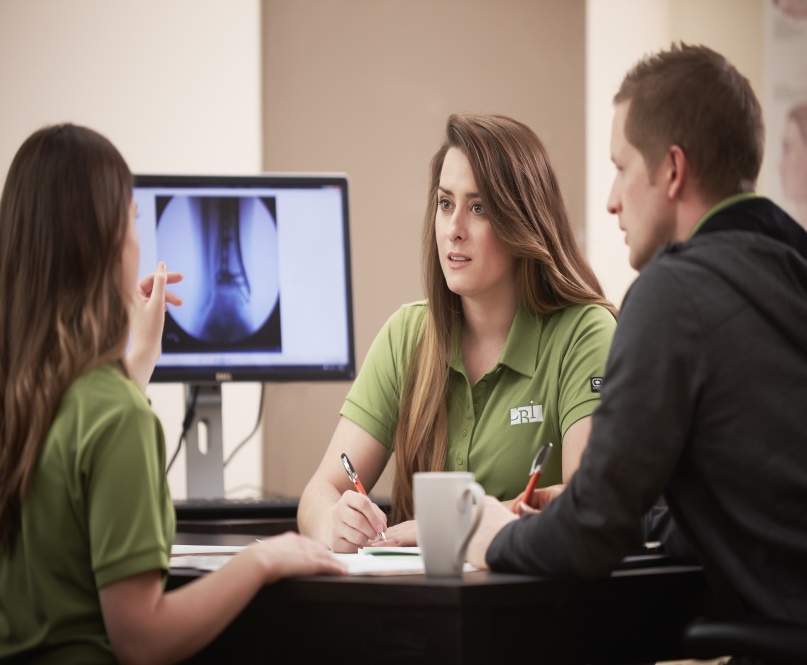 Building a Community
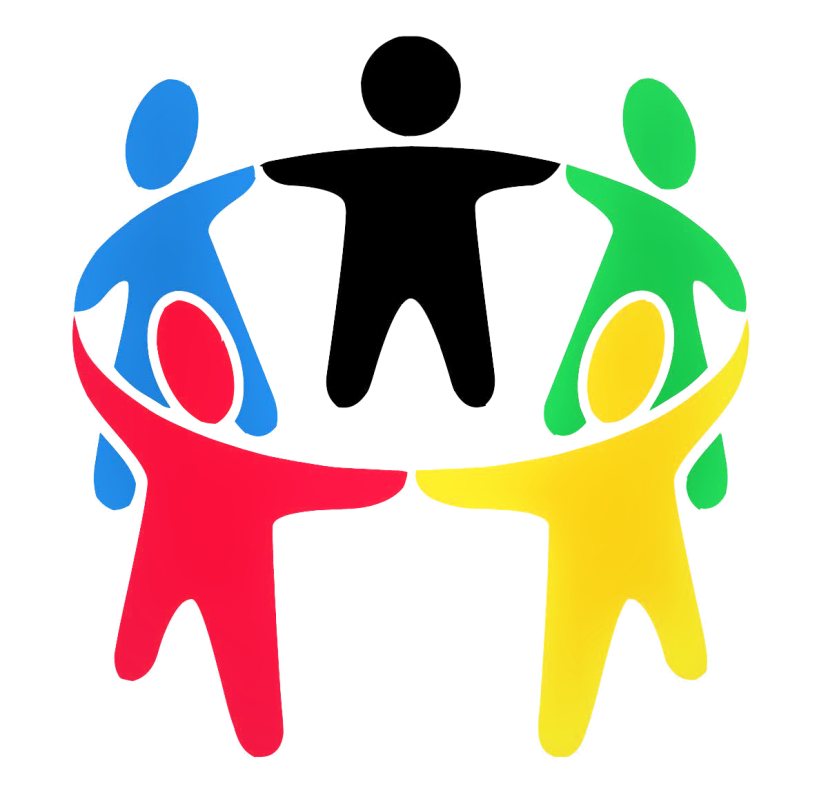 Learning Circle
Collaboration forums
Cross functional working groups
Best practices
Celebrating success
Thank you
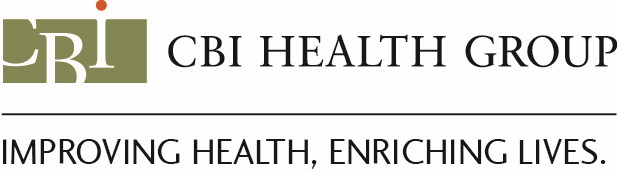 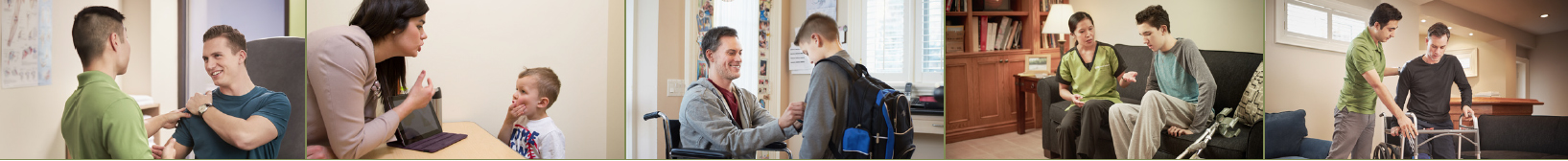